Manajemen Sumber Daya Manusia
(Bab 12)
“Manajemen” oleh Robbins & Coulter Edisi 13
DAFTAR ISI
Pengertian dan Urjensi Manajemen Sumber Daya Manusia
Proses Manajemen Sumber Daya Manusia
MANAJEMEN SDM
“tantangan MSDM utama bagi manajer ialah memastikan bahwa perusahaannya memiliki tenaga kerja berkualitas tinggi dan dapat mempertahankannya”
MANAJEMEN SDM
MENGAPA PENTING?
Sumber yang signifikan bagi keunggulan kompetitif
Menjadi bagian penting dari strategi organisasi
Cara organisasi memperlakukan karyawannya mempengaruhi kinerja organisasi
GOAL:
High-performance work praktice
MANAJEMEN SDM
HIGH PERFORMANCE WORK PRAKTICE
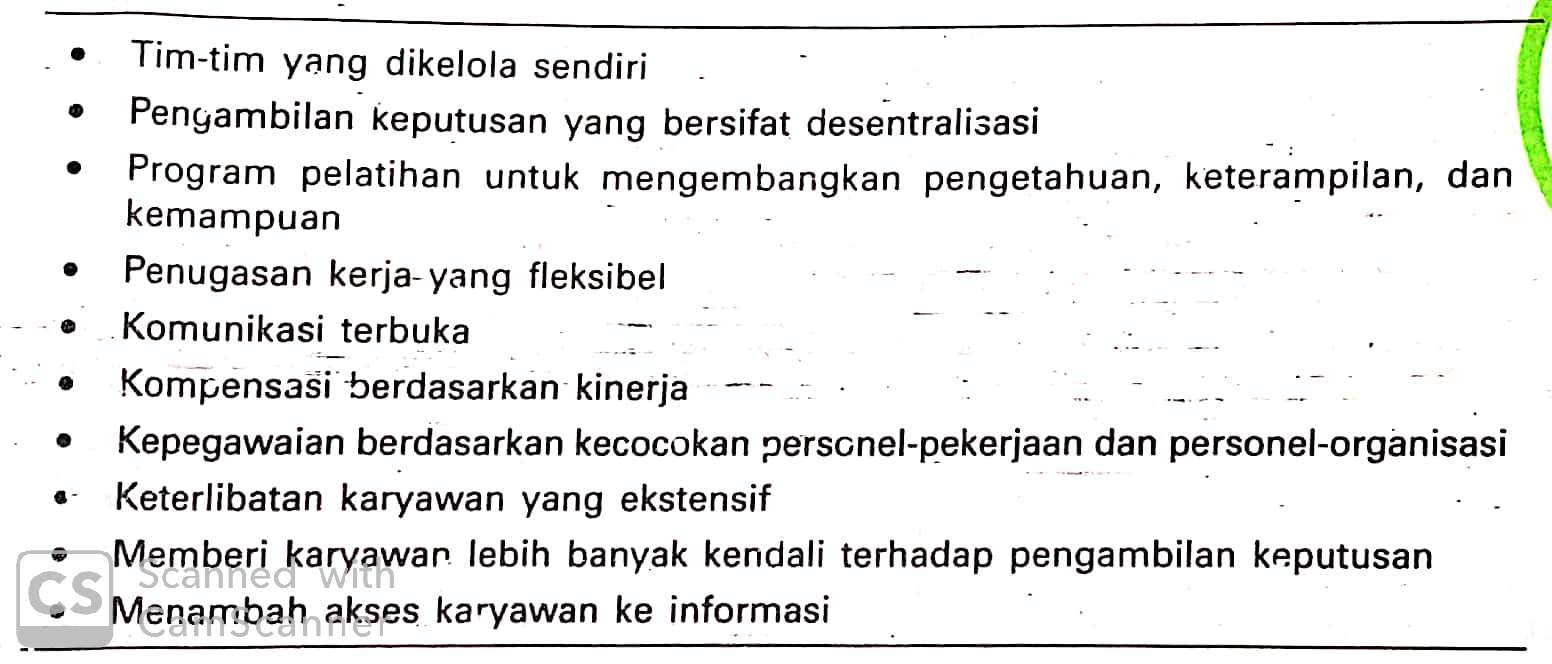 MANAJEMEN SDM
PROSES MSDM
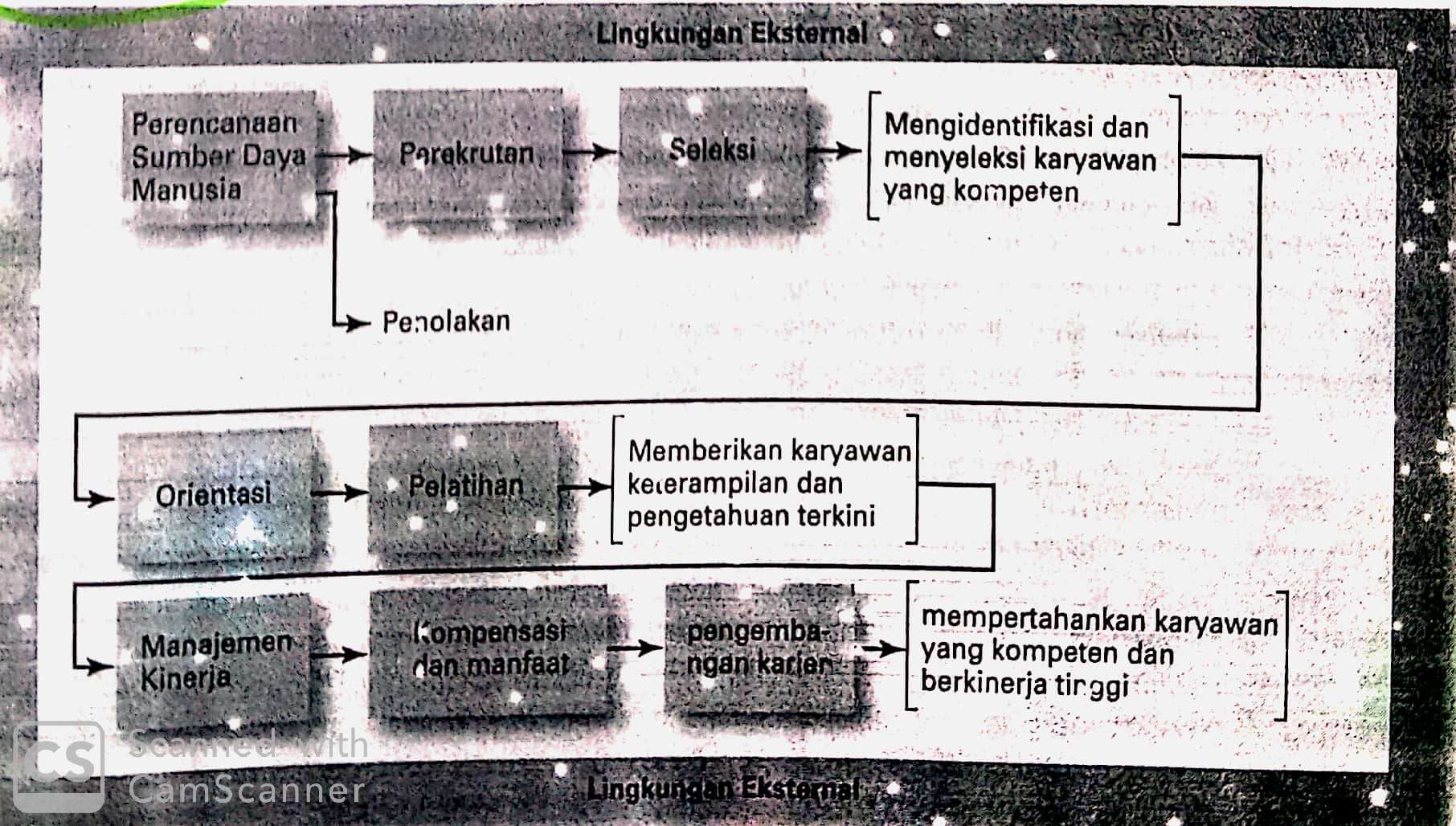 MANAJEMEN SDM
Pengaruh ekonomi
Lingkungan Hukum
FAKTOR EKSTERNAL
Serikat Pekerja
Tren Demografis
MANAJEMEN SDM
Penilaian Saat ini:
Analisis Pekerjaan (penilaian pekerjaan dan kebutuhan SDM)


Deskripsi pekerjaan + Spesifikasi pekerjaan
PERENCANAAN SDM
Perencanaan Masa Depan
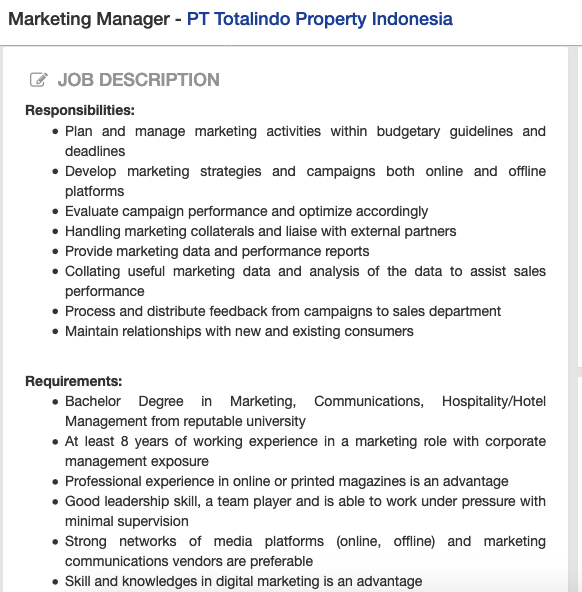 MANAJEMEN SDM
Penilaian Saat ini:
Analisis Pekerjaan


Deskripsi pekerjaan + Spesifikasi pekerjaan
PERENCANAAN SDM
Perencanaan Masa Depan
MANAJEMEN SDM
Perekrutan:
Menarik para pelamar yang kompeten
PEREKRUTAN
Penderekrutan:
Mengurangi karyawan
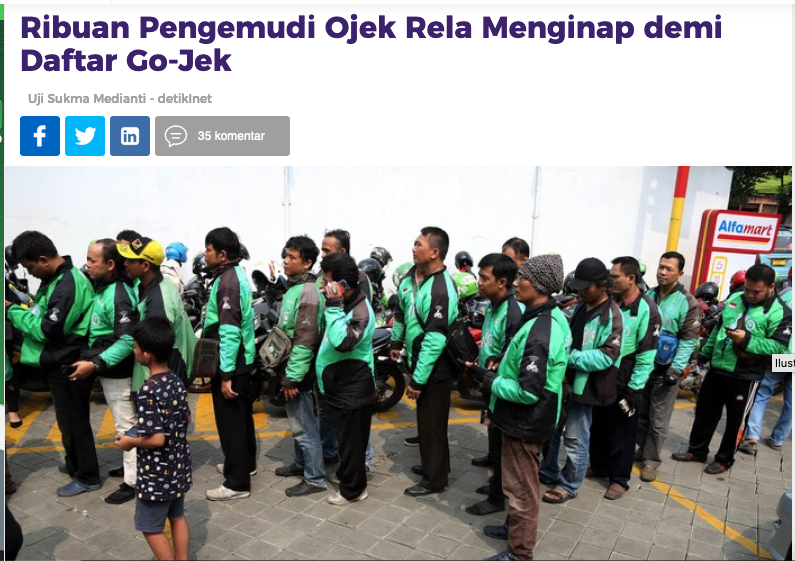 MANAJEMEN SDM
SUMBER PEREKRUTAN
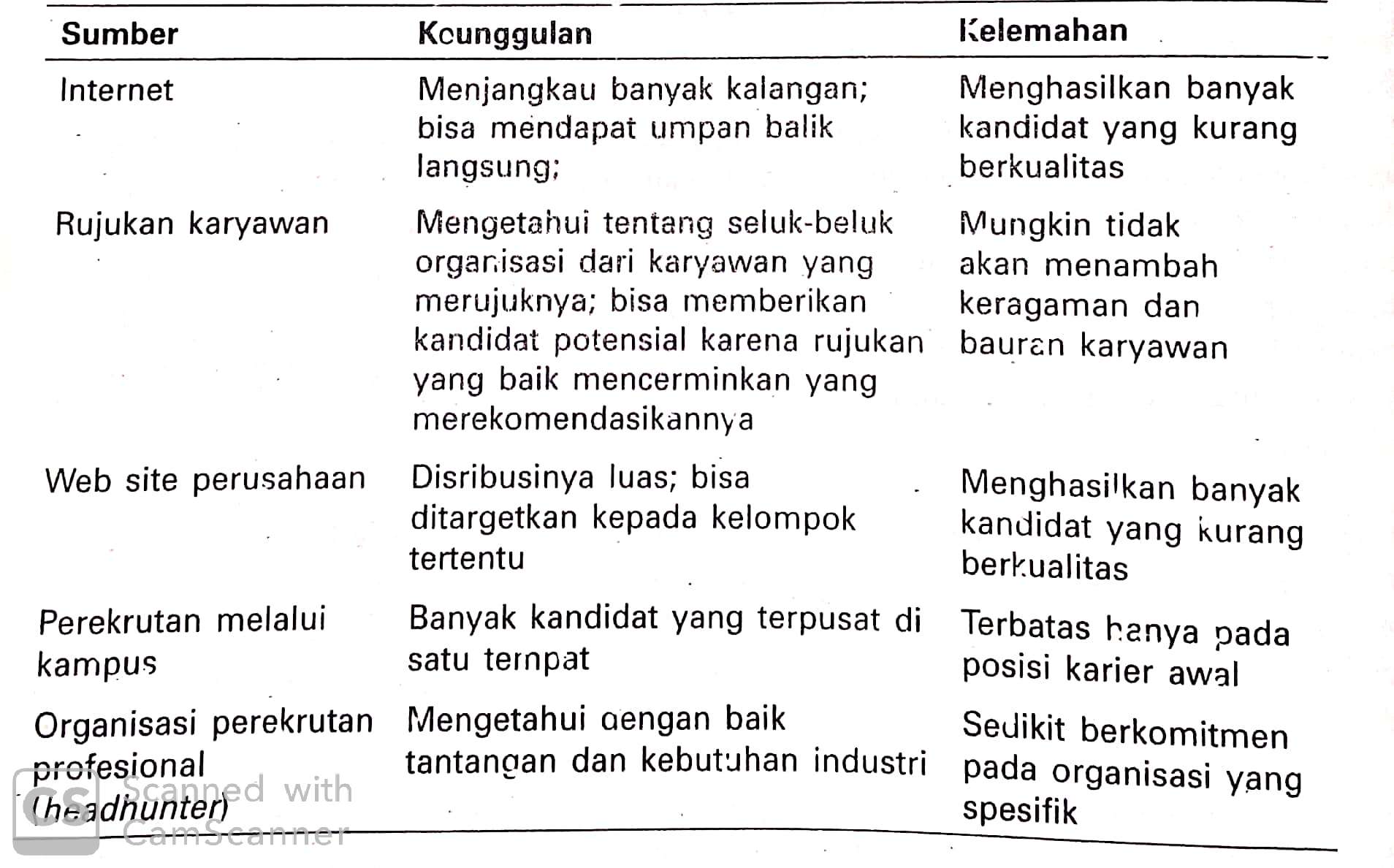 MANAJEMEN SDM
OPSI PEDEREKRUTAN
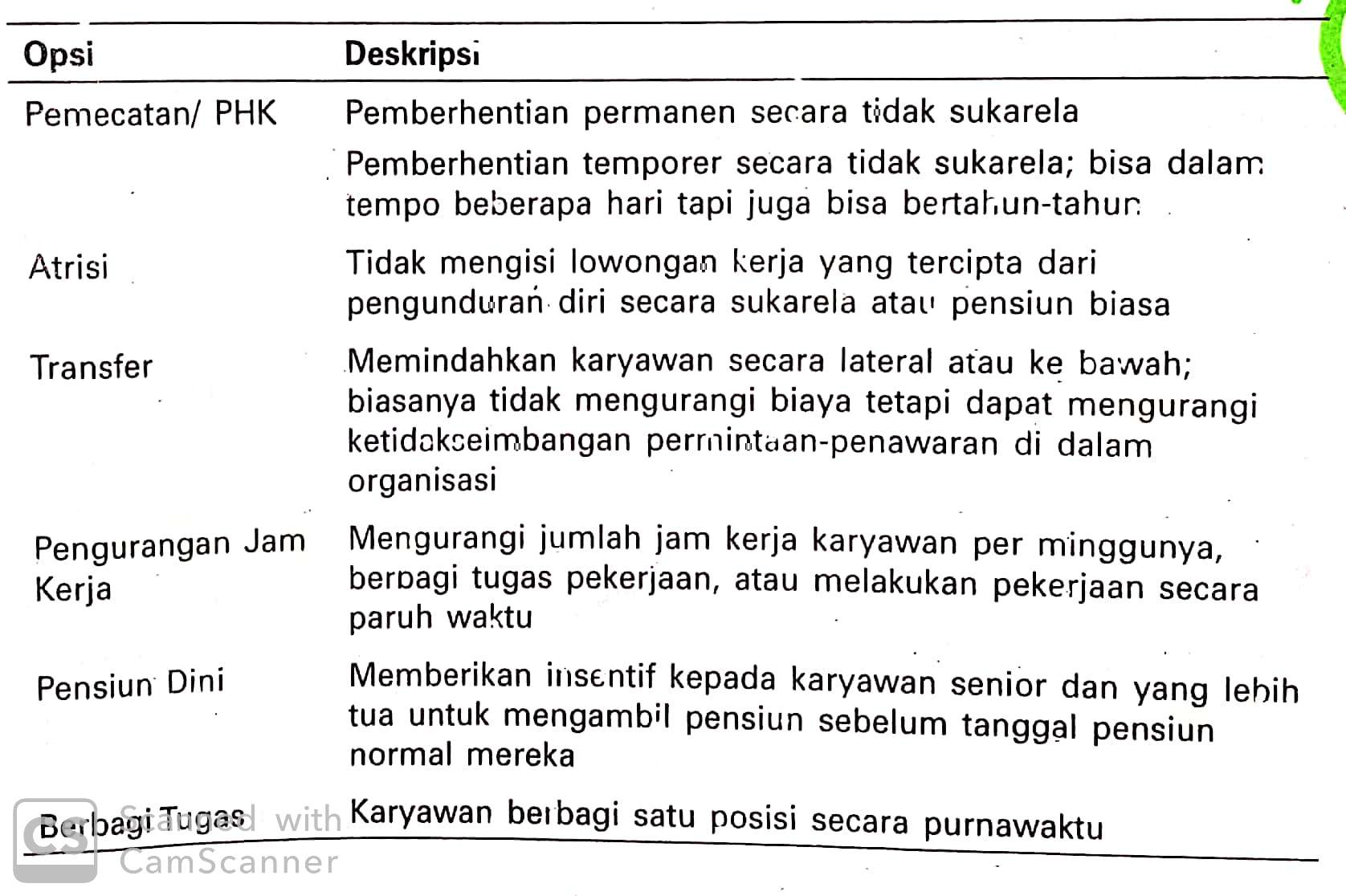 MANAJEMEN SDM
Menggunakan alat tes yang teruji valid dan dapat dipercaya
(Pauli, DISC, PAPIKOSTIK)
SELEKSI
(menyaring pelamar sehingga yang terbaiklah yang diterima)
Tinjauan Pekerjaan Realistis:
Memberikan info + dan – terkait dengan pekerjaan dan perusahaan
MANAJEMEN SDM
HASIL KEPUTUSAN SELEKSI
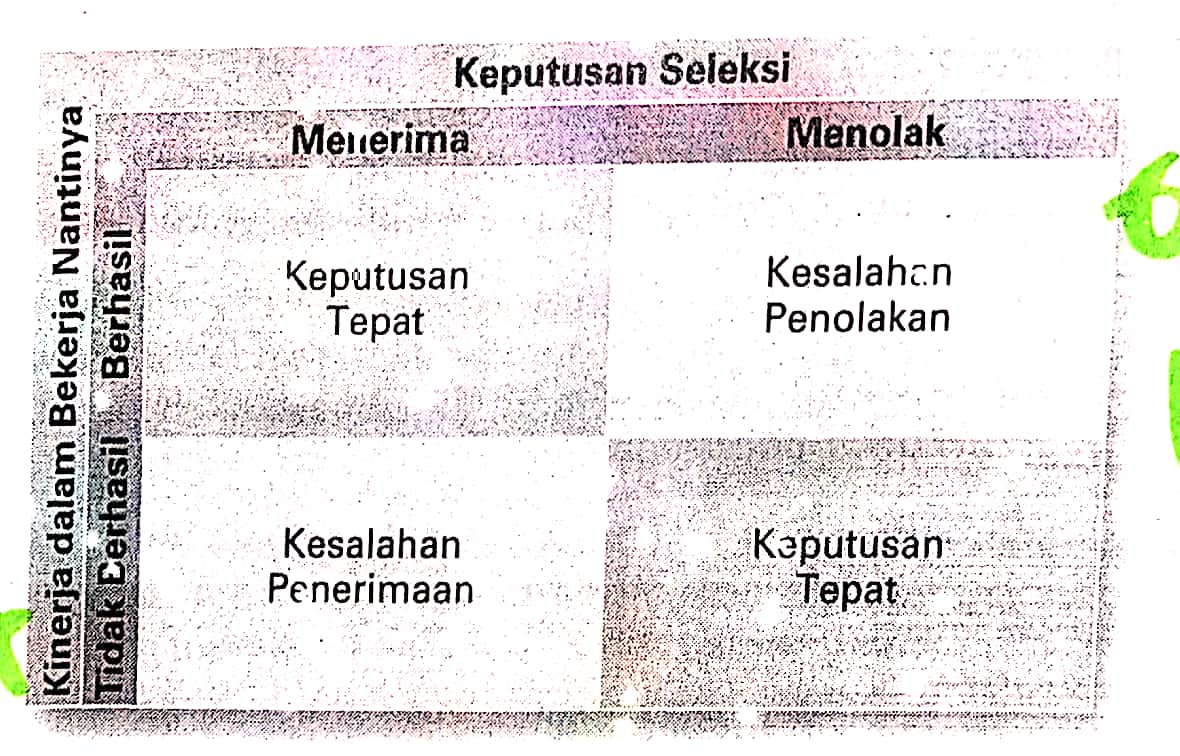 MANAJEMEN SDM
Orientasi Unit Kerja
ORIENTASI
(pengenalan)
Orientasi Perusahaan
MANAJEMEN SDM
Soft Skill
PELATIHAN
Hard Skill
DISKUSI
CARI TAHU ARTI DAN CONTOH SOFT SKILL DAN HARD SKILL YANG BERGUNA BAGI PENYUSUNAN TUGAS AKHIR
MANAJEMEN SDM
Penilaian Kinerja
(Key Performance Indikator / Performance Appraisal)
MANAJEMEN KINERJA KARYAWAN
MANAJEMEN SDM
Kompensasi:
Gaji / Honorarium
KOMPENSASI & TUNJANGAN (comben)
Tunjangan:
Pulsa, transport, keluarga, dll.
PENENTU UPAH & TUNJANGAN
MANAJEMEN SDM
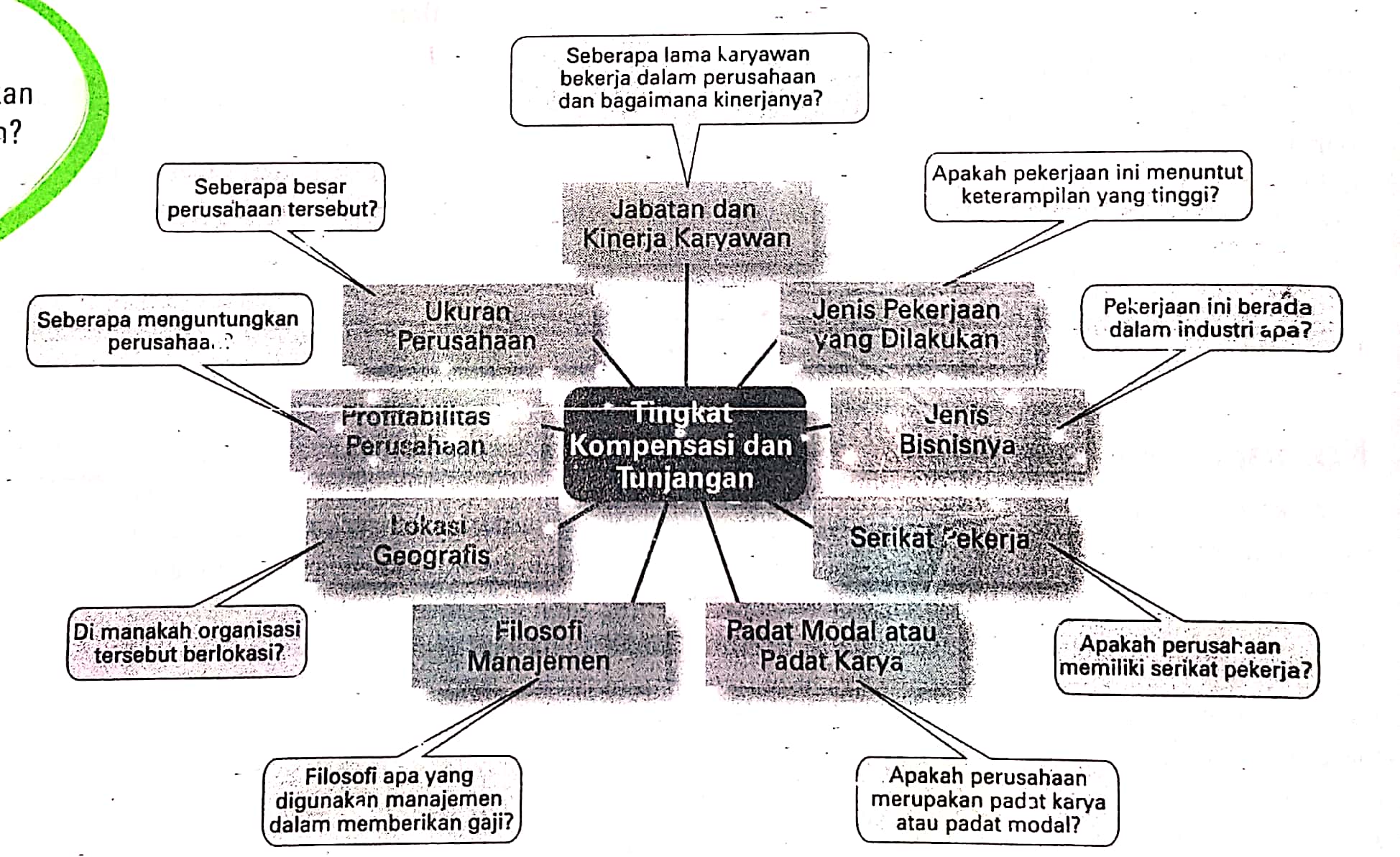 MANAJEMEN SDM
Perampingan Perusahaan
Work-life Balance
ISU KONTEMPORER
Pengendalian Biaya SDM:
Biaya kesehatan SDM
Biaya pension SDM
Pelecehan Seksual
TUGAS KELOMPOK
Mengkaji dan mensarikan artikel jurnal mengenai mengelola tim dan perubahan pada suatu organisasi/perusahaan

1. Mencari tahu artikel jurnal tentang mengelola tim dan perubahan pada suatu organisasi/perusahaan
2. Mensarikan  artikel jurnal tentang mengelola tim dan perubahan pada suatu organisasi/perusahaan
3. Menganalisa artikel jurnal tentang mengelola tim dan perubahan pada suatu organisasi/perusahaan

Makalah diketik di kertas A4 dengan format font Times New Roman ukuran 12 poin dan spasi 1,5. Power Point berisi ikhtisar paper dengan desain atraktif 

Dikumpulkan Maks 11 Nov Jam 10.00
BERSAMBUNG…